This is our school !
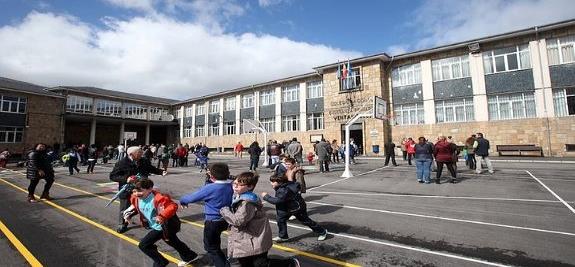 Ian’s classroom is where we learn English literacy .
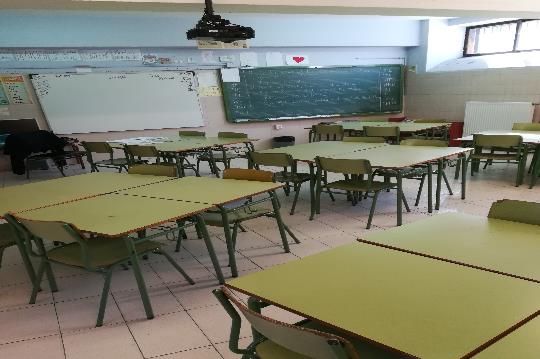 In this class you make art
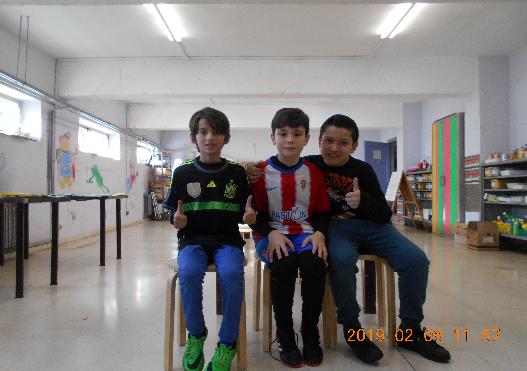 Our IT room has some new computers .
These are the school offices and the teachers´ staff room .
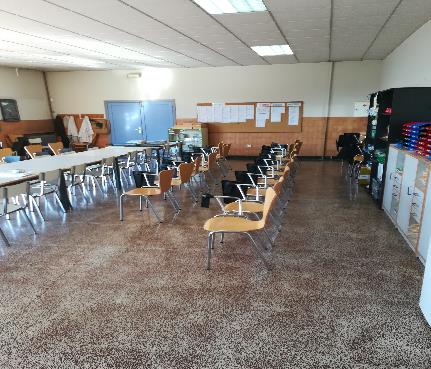 The reception area has flags from different European countries.
The main entrance shows the full name of the school .
The playground will soon have a new covered area to protect us from the rain.
It also has basketball courts.
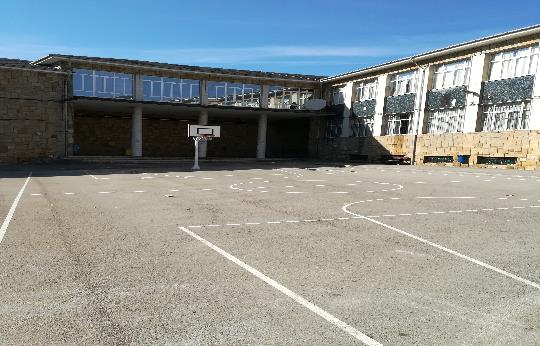 A lot of children eat lunch in the canteen every day!
The toilets are very clean and smell nice!
The library has a lot of books in Spanish, English and Asturian.
In the gym we do a lot of exercises and games
The sports pavilion is very big and we play lots of different sports there.
The canteen entrance is next to the sports pavilion
We listen to talks and attend prize-givings in the school hall.
This is our tutor classroom. We are class group 5A!
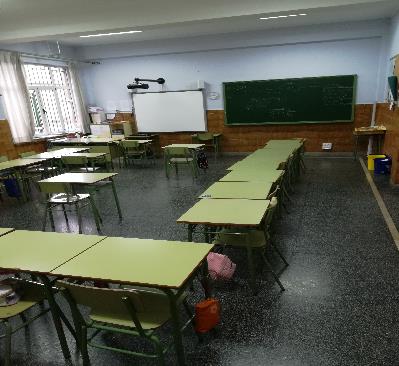 5ºA
END
My school is very cool